Презентация по теме«Средства музыкальной выразительности»
Средства музыкальной выразительности
Музыка передает различные явления жизни при помощи своих особых выразительных средств. 


При помощи этих средств композитор выражает в музыке  свои  мысли, чувства и доносит их до слушателя.
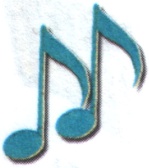 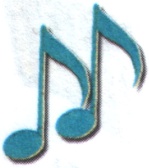 Основные средства музыкальной выразительности
Мелодия
Динамика
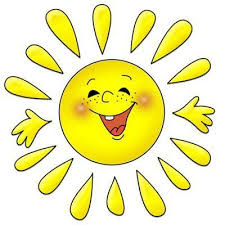 Ритм
Тембр
Регистр
Лад
Темп
Мелодия
-ЭТО одноголосная последовательность звуков разной высоты, раскрывающая характер  музыкального  произведения.
Мелодия в переводе с  греческого – пение, напев.
Мелодию называют душой музыки. 
Ее одаривают эпитетами: благородная, возвышенная, вдохновенная.
Мелодия бывает:
 веселая
 грустная
задумчивая
 энергичная
 нежная
Но  главная: ПЛАВНАЯ и СКАЧКООБРАЗНАЯ
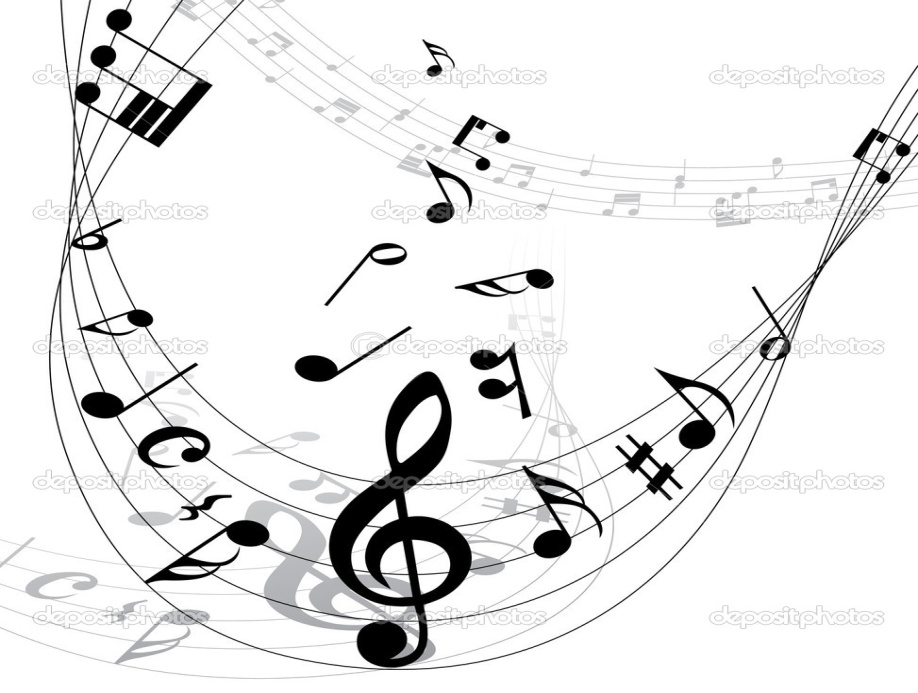 Ритм
-ЭТО чередование звуков, различных по длительности.
Ритм в переводе с греческого – мерное течение.
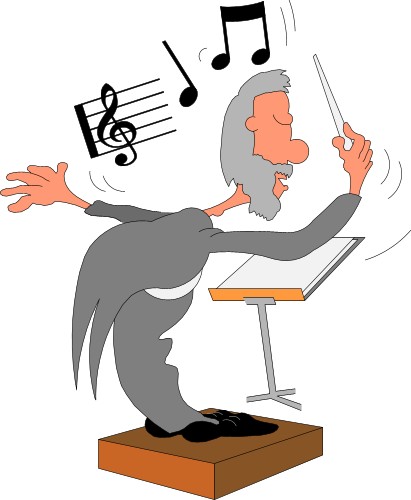 Графическая запись ритма
образует- ритмический рисунок.

Виды ритмического рисунка:

- ровный

- пунктирный
Регистр
- ЭТО часть звукового диапазона, где звуки имеют одинаковую окраску.

Регистр влияет на характер музыки.
Различают три регистра:
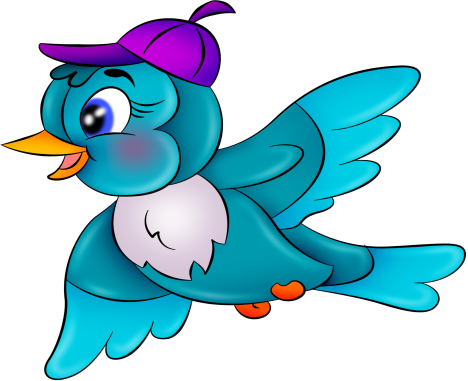 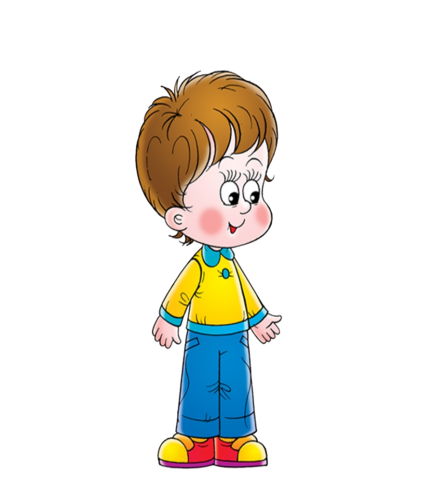 1)Высокий регистр
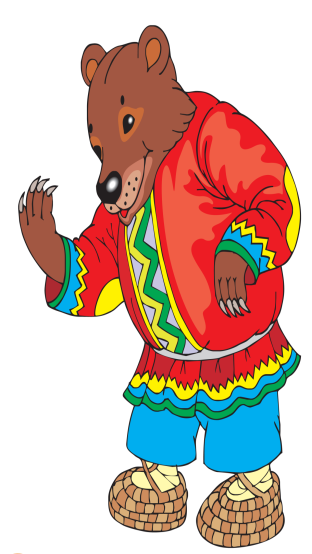 2)Средний регистр
3)Низкий регистр
Темп
ЭТО скорость исполнения  музыки. 

Темп влияет на характер музыки.
Виды темпа:
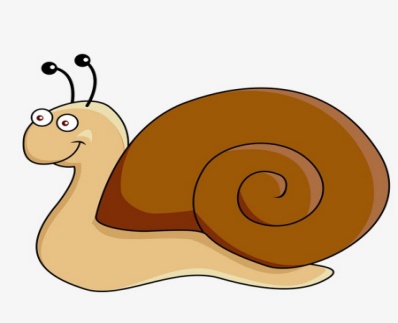 - медленный
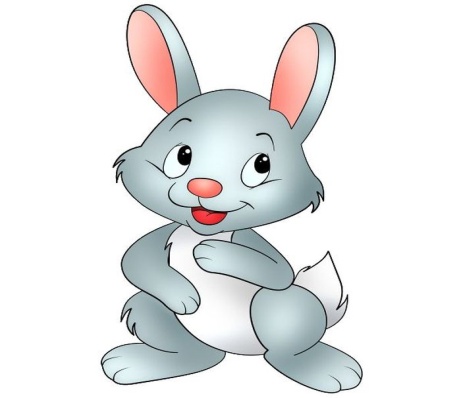 - умеренный
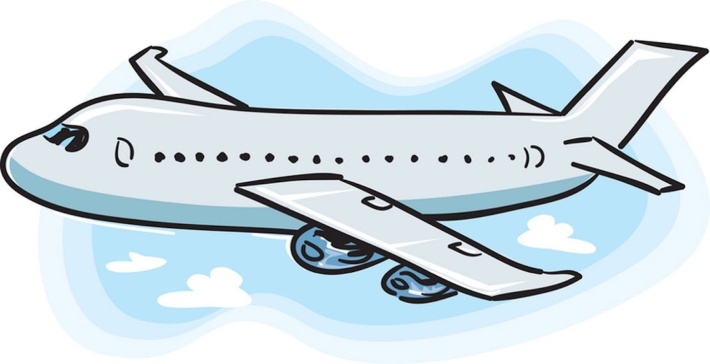 - быстрый
Лад
- ЭТО слаженность музыкальных звуков.
Существуют два основных лада:
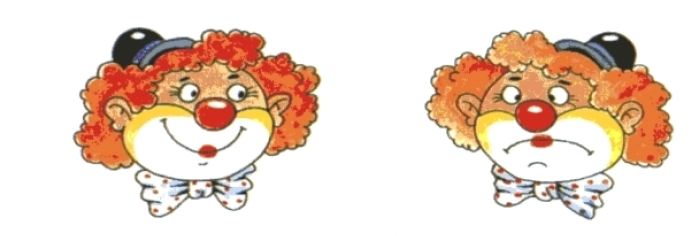 Мажорный лад (мажор) 
–веселый, бодрый, жизнерадостный.
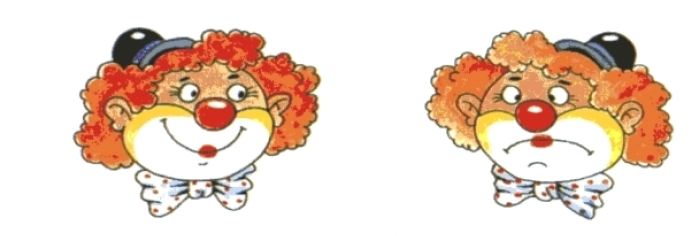 Минорный лад (минор) 
– грустный, мрачный, печальный.
Тембр
- ЭТО окраска музыкального звука.
Одна и та же мелодия, исполненная разными инструментами или разными голосами, прозвучит по-разному.
тембр
матовый
холодный
звонкий
мягкий
резкий
глухой
блестящий
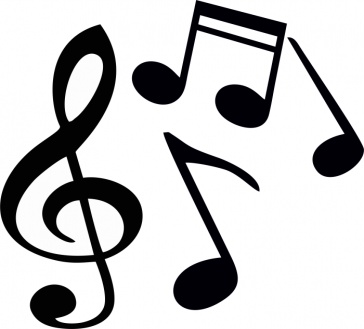 Динамика
-ЭТО громкость звучания.
Динамика в переводе с греческого - сила
Динамические оттенки обозначаются итальянскими терминами:
forte (форте) – громко
piano (пиано) – тихо
mp (меццо –пиано) – не очень тихо
mf ( меццо – форте) – не очень громко
pp (пианиссимо) – очень тихо
ff (фортиссимо) – очень громко
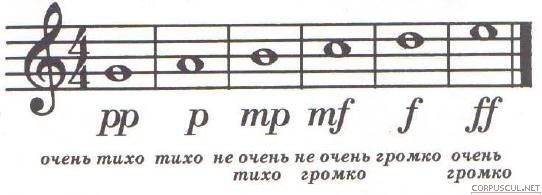